聽有與聽嘸，有啥要緊？
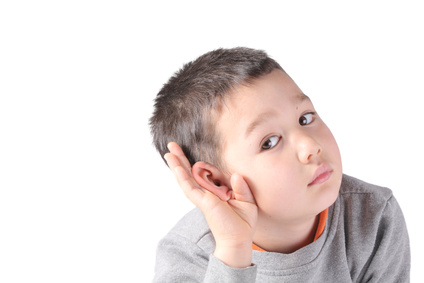 馬太福音13:1-9, 18-23
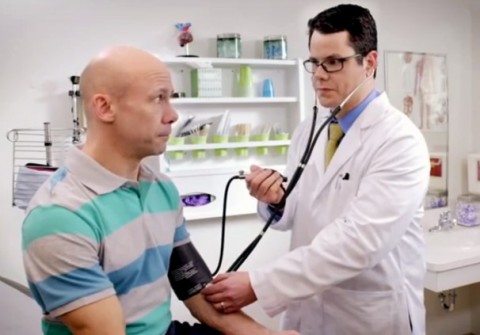 Mr. Franco & His Family Doctor
一、如何瞭解耶穌的比喻
「1 當那一天，耶穌從房子裡出來，坐在海邊。 2 有許多人到他那裡聚集，他只得上船坐下，眾人都站在岸上。 3 他用比喻對他們講許多道理，說：「有一個撒種的出去撒種。」
				（馬太福音13:1-3）
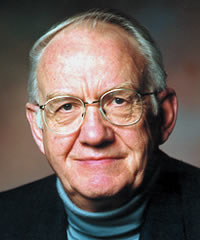 雖然比喻很吸引人又簡單，但它們在教會中受到誤解的命運，僅次於啟示錄。
Gordon Fee
10 門徒進前來，問耶穌說：「對眾人講話為什麼用比喻呢？」
11 耶穌回答說：「因為天國的奧祕只叫你們知道，不叫他們知道。」

		           (馬太13:10-11)
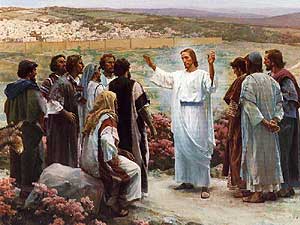 二、撒種的人為何漫無目標？
3 他用比喻對他們講許多道理，說：「有一個撒種的出去撒種。4 撒的時候，有落在路旁的，飛鳥來吃盡了。 5 有落在土淺石頭地上的，土既不深，發苗最快， 6 日頭出來一曬，因為沒有根，就枯乾了。 7 有落在荊棘裡的，荊棘長起來，把它擠住了。 8 又有落在好土裡的，就結實，有一百倍的，有六十倍的，有三十倍的。 9 有耳可聽的，就應當聽！」
                      （馬太福音13:3-9）
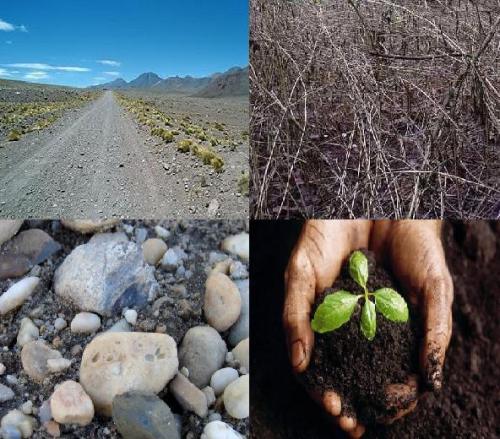 落在路旁
落在荊棘裡
落在土淺石頭地
落在好土
三、「聽有」與「聽嘸」的差別
18 所以，你們當聽這撒種的比喻： 19 凡聽見天國道理不明白的，那惡者就來，把所撒在他心裡的奪了去，這就是撒在路旁的了。 20 撒在石頭地上的，就是人聽了道，當下歡喜領受， 21 只因心裡沒有根，不過是暫時的，及至為道遭了患難，或是受了逼迫，立刻就跌倒了。 22 撒在荊棘裡的，就是人聽了道，後來有世上的思慮、錢財的迷惑把道擠住了，不能結實。 23 撒在好地上的，就是人聽道明白了，後來結實，有一百倍的，有六十倍的，有三十倍的。」（太13:18-23）
結論：
最好的種樹時機是二十年前，次好的時機是現在！
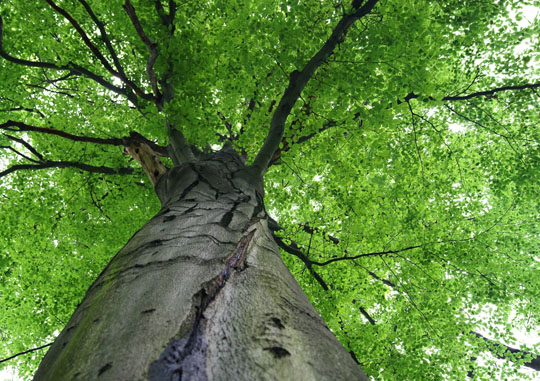 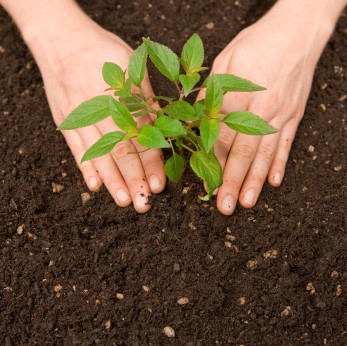 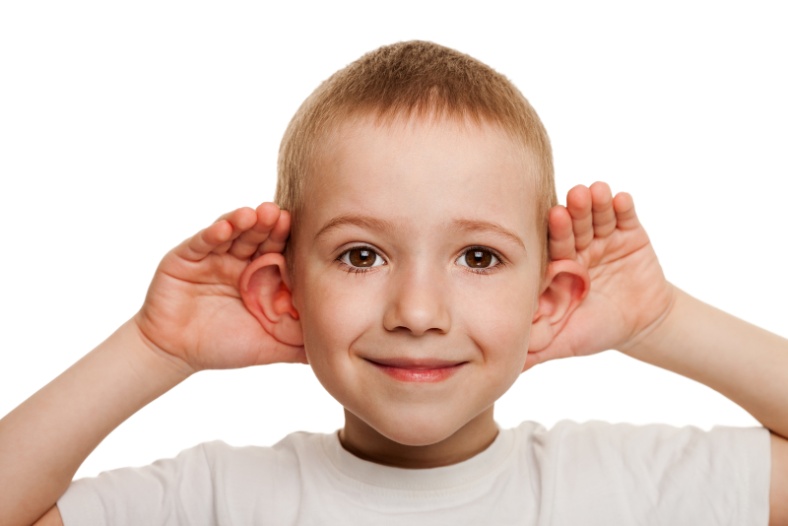 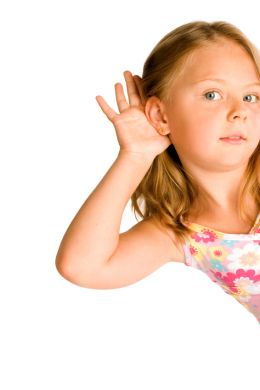 有耳可聽的，就應當聽！
		    （馬太福音13:9）
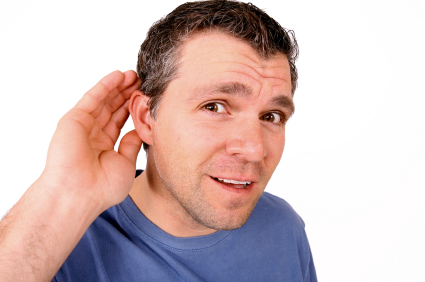